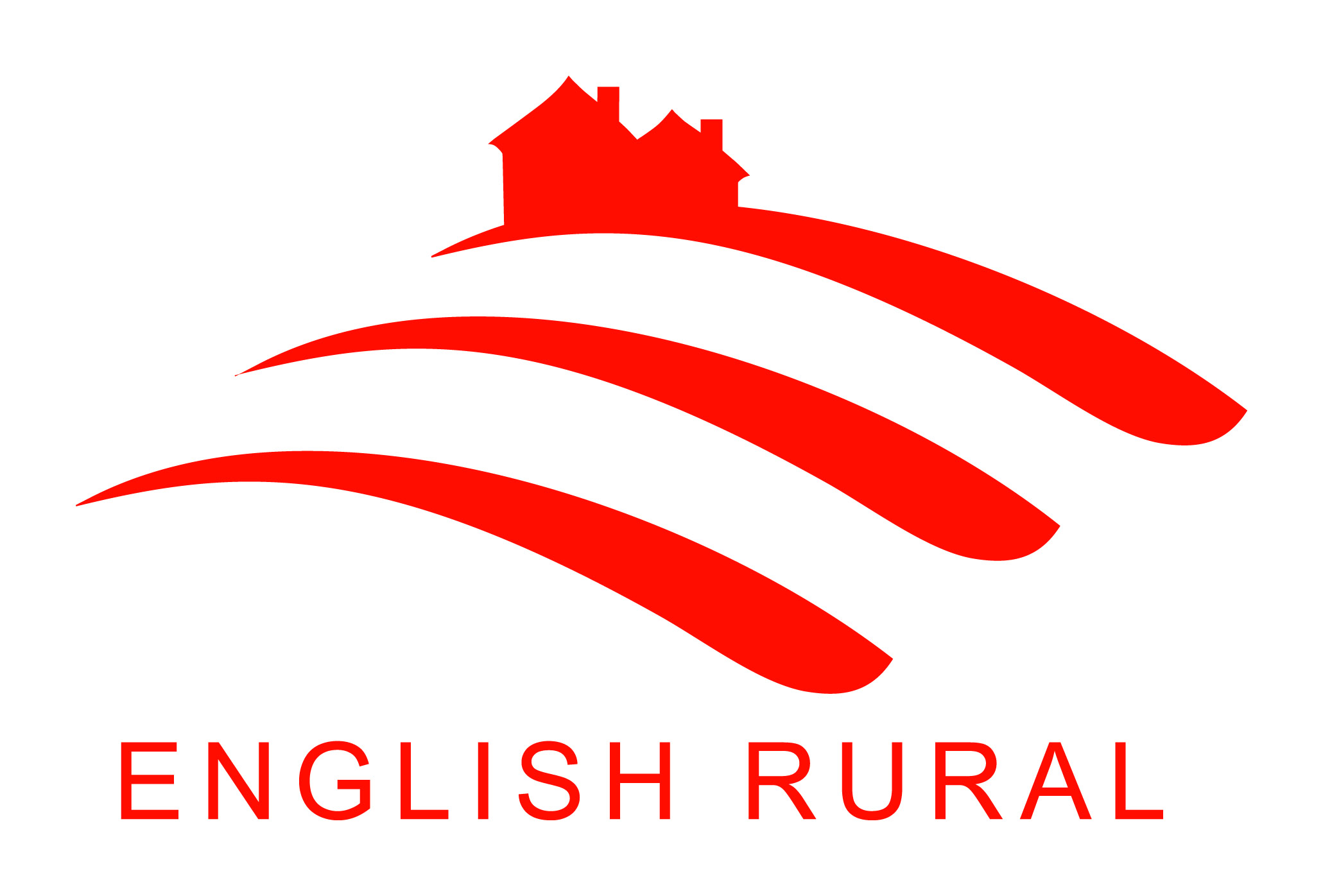 New supply: overcoming the obstacles‘a rural perspective’
Martin Collett 
Operations and Communications Director 
English Rural Housing Association
The main supply challenges…
Inconsistent approach to understanding need;
Land availability and cost;
Finance and investment;
Affordability and access to mortgages;
Approach to allocations – local authority policy and CBL;
Resource Capacity; 
Local Politics and NIMBYism; 
Planning, Infrastructure and Viability;
How to overcome supply challenges…
Have a forward looking programme approach supported by sound business planning;
Proactively look to enabling opportunities, through strong local partnerships and influencing;
Maintain a strong brand and clear offer;
Form strategic partnerships that compliment expertise and secure supply when it makes sense to do so;
Invest resources in achieving supply if supply is your objective.
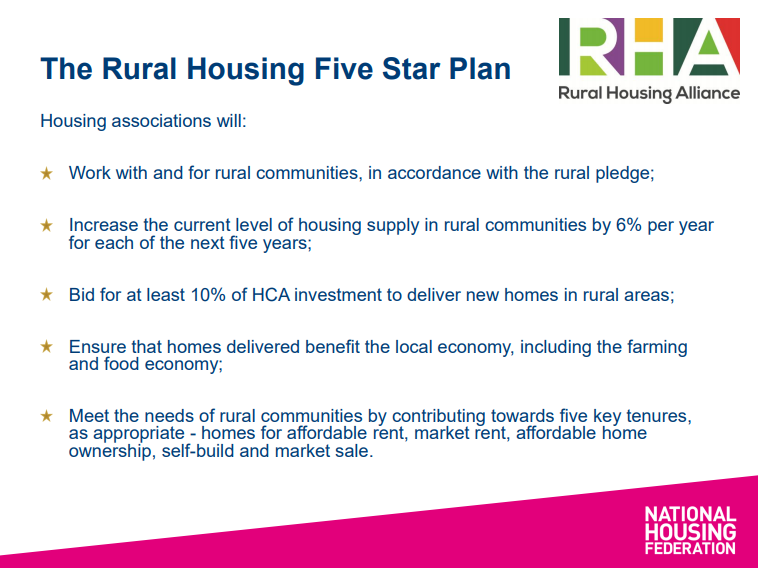 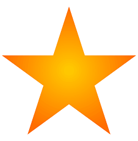 Work with and for rural communities, in accordance with the Rural Housing Alliance pledge
Work closely with the local community and Parish Council to find the right site;
Always give qualifying local people in housing need first priority for every home;
Ensure that affordable homes always remain affordable;
Build sensitively designed, high quality homes to high environmental standards;
Provide good quality and locally sensitive management services to our residents;
Always respond positively to the local community.
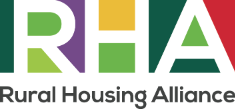 Questions?
E.   martin.collett@englishrural.comW.  www.englishrural.org.ukT.    020 7820 7930	@EnglishRural



“Working with communities to develop and manage affordable rural homes”
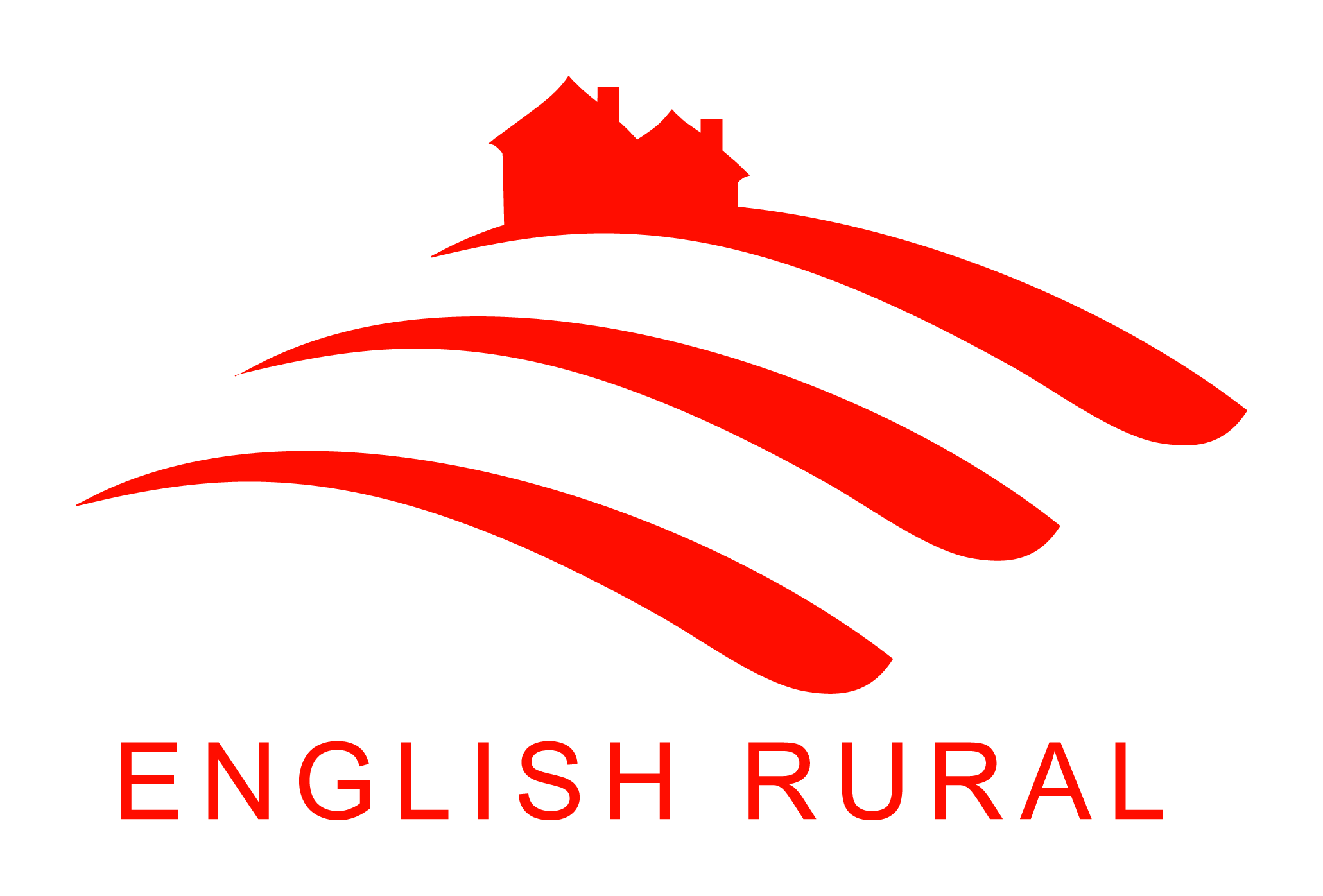 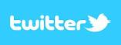